Build Your Own Statistics
Andrew Houtenville, Ph.D.
BuildYour OwnStatistics:New Part of DisabilityCompendium.org
[Speaker Notes: Let’s get right into updates to the Compendium]
Background
Traditional Approach: Curated Materials
Annual Disability Statistics Compendium
Annual Report on Americans with Disabilities
Infographics, annually updated
[former] Annual Compendium Supplement
[former] Annual State Reports w/county-level stats
A New Complementary Approach:
Interactive web-based application
Ready-access to comprehensive/detailed stats
Breakdowns by many dimensions







New, Interactive Approach: Provide rea0dy access to specific statistics from a comprehensive set of statistics broken down by:
zzz
Topics
Prevalence and Population Size
Educational Attainment
Employment
Earnings from Work
Poverty
Health Insurance
Veteran Status
Breakdowns (dimensions)
National/State (based on ACS PUMS estimates) 
    or State/County (based on ACS summary files)
Disability Status
Disability Type
Age Group
Race/Ethnicity Gender
Year (will be adding more)
*Note: the breakdowns vary for the State/County
  statistics, because the ACS summary files are 
  pre-estimated by the Census Bureau and less flexible
Statistics
Counts and Percentages 
Risk Ratios (akin to “gaps”) when comparing PwD and PwoD
Quantiles: Q10, Q25, Q50 (Median) Q75, & Q90
Corresponding Margins of Error
Corresponding Sample Sizes
www.DisabilityCompendium.org
Curated Docs
Build a Table
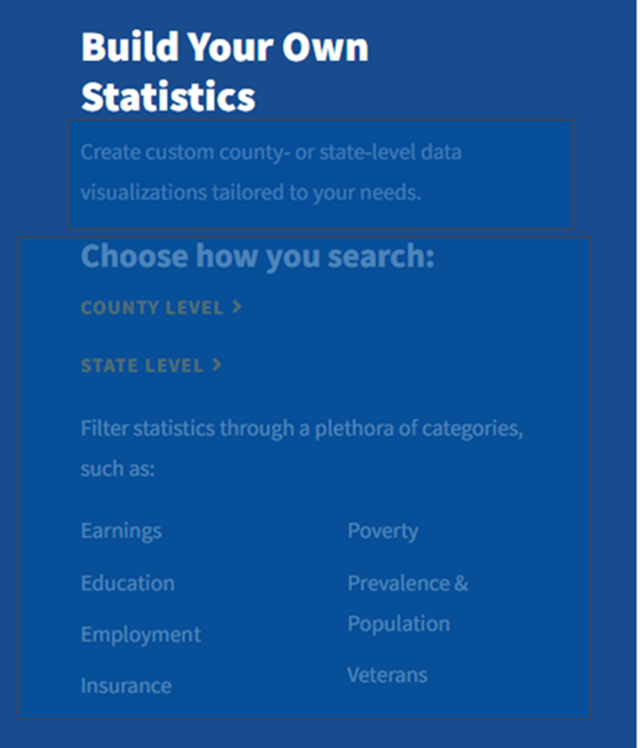 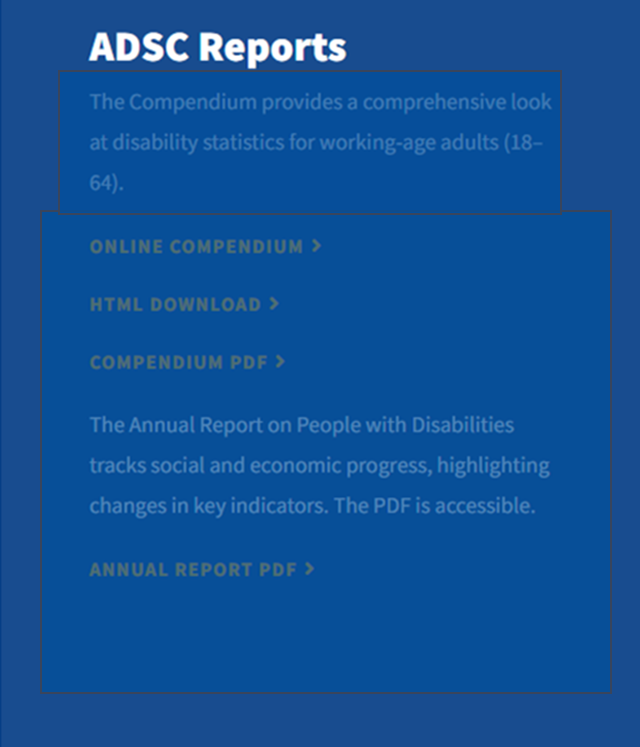 Select Geography
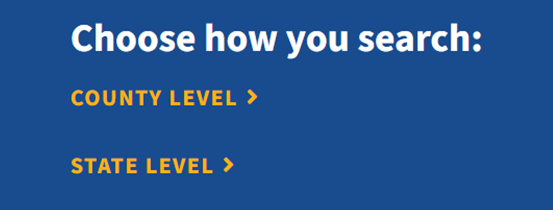 Select Topic
Prevalence and Population
Insurance
Employment
Education
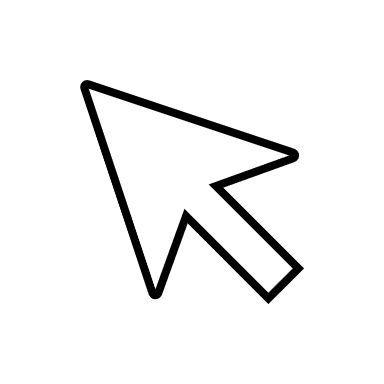 Earnings
Veterans
Poverty
Select Population of Interest
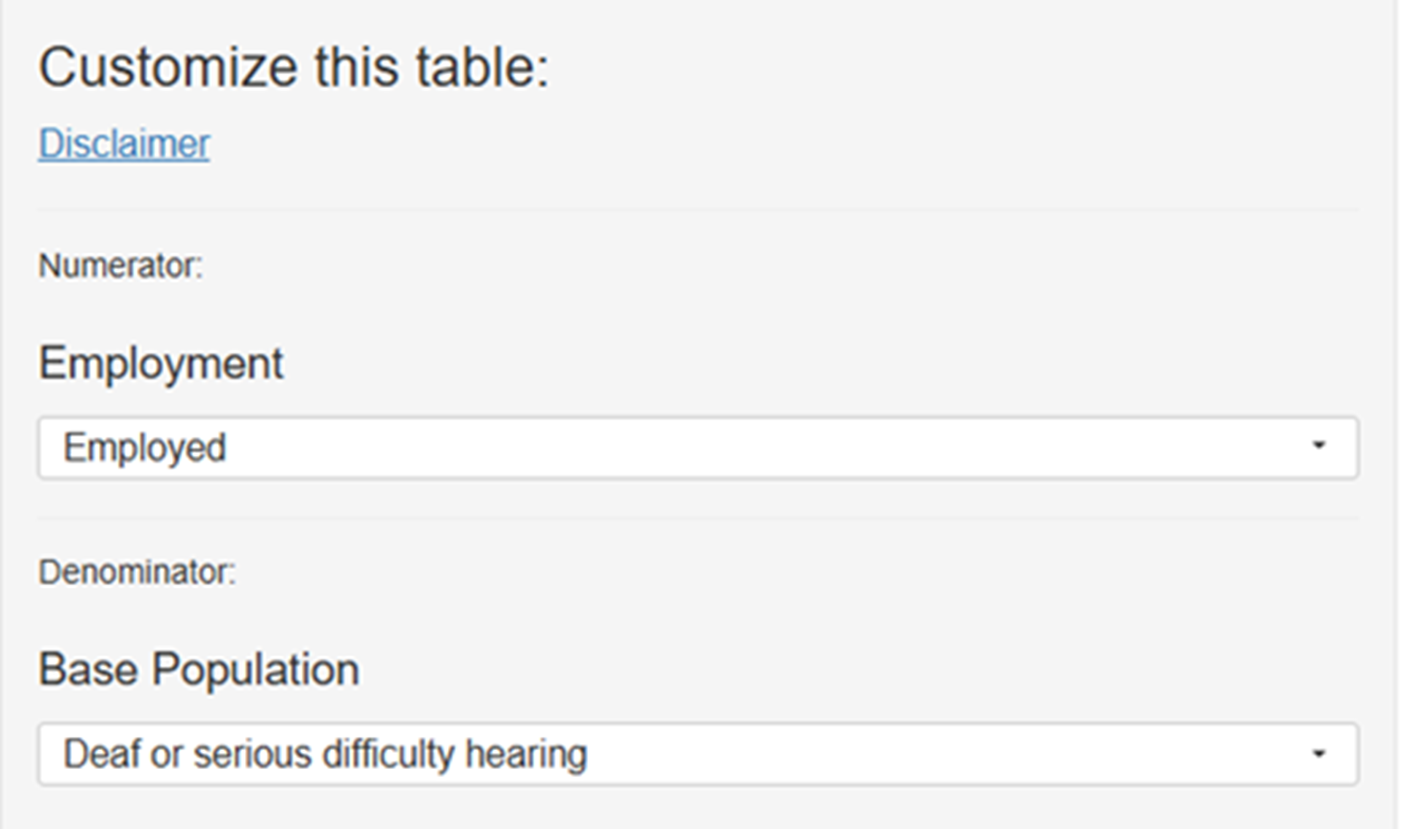 Select Population of Interest (cont.)
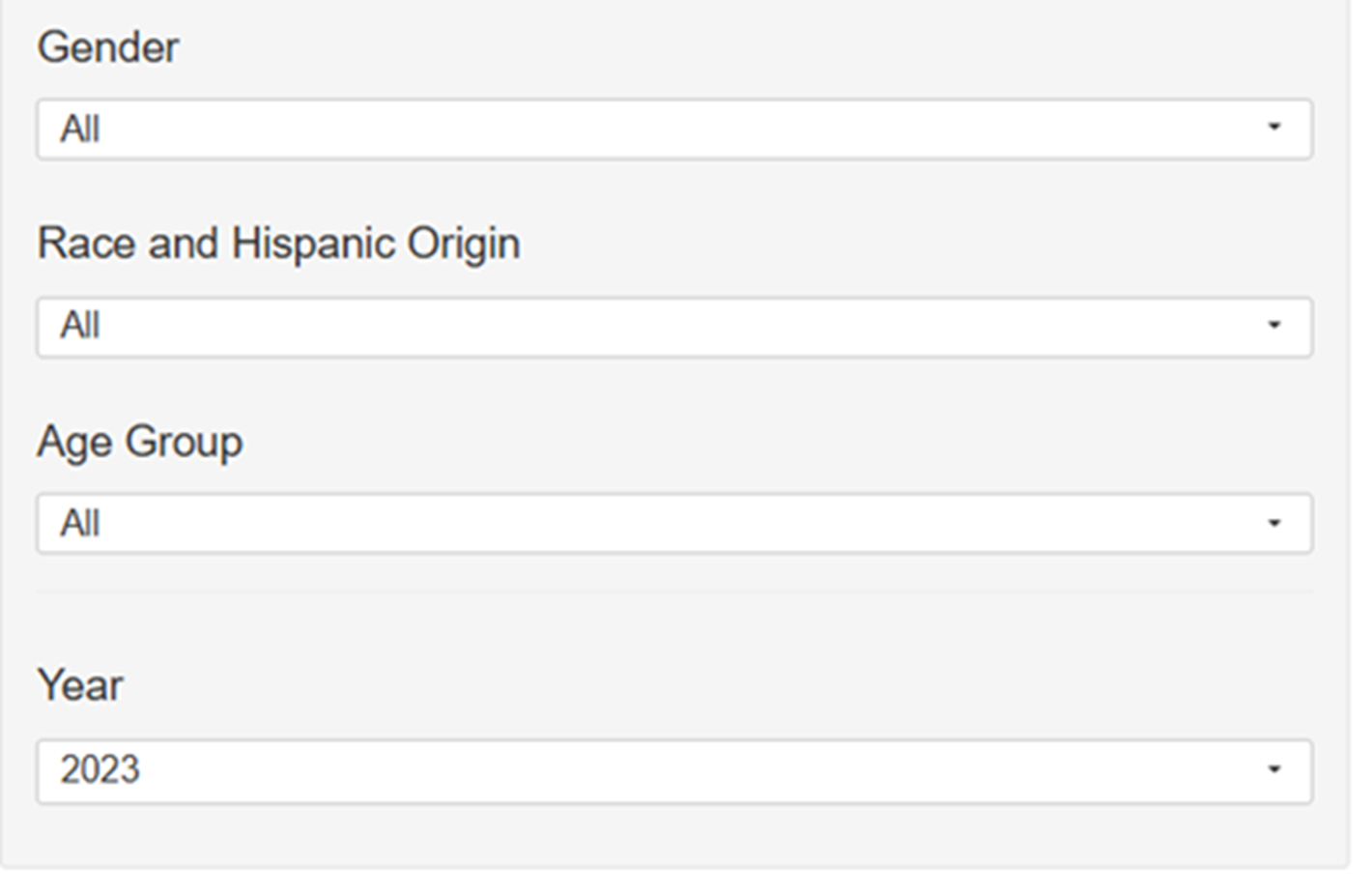 Resulting Table
[Speaker Notes: This shows table columns for State, total number, ME#, and Sample Size for Hearing Disabilitiy: total population, employed, and total population with no hearing disability. There is a vertical and horizontal scroll bar showing that there are more rows and columns you can view.]
Resulting Table (cont.)
[Speaker Notes: This includes columns and data for the No hearing disability population that is employed and thre relative ratio confidence intervals.]
Contact
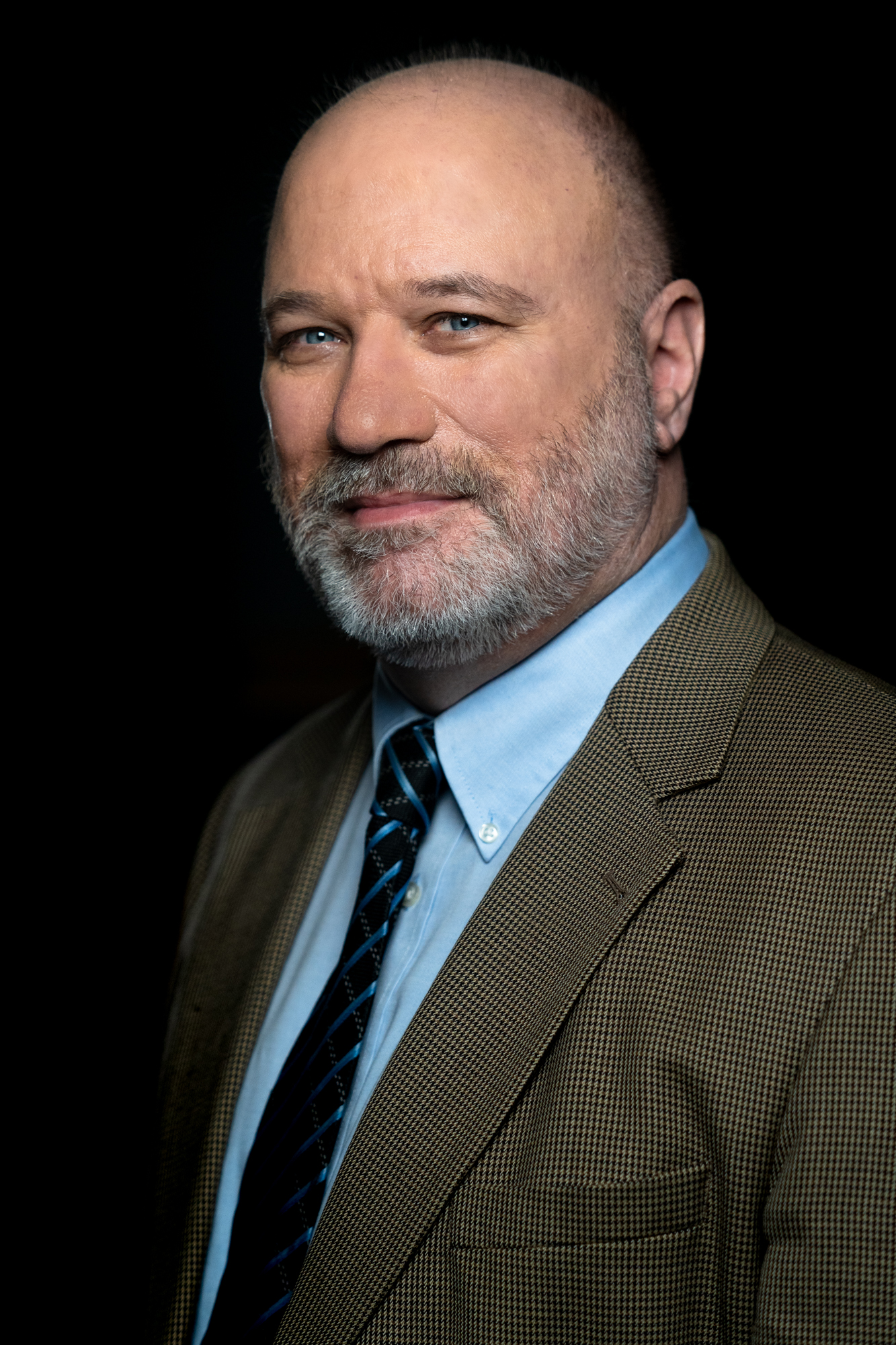 Andrew Houtenville
Professor of Economics &
Director of the Institute on   
   Disability

Technical Assistance
Disability.Statistics@unh.edu